Online učitelské komunityMotivace, příklady, budoucnost
Motivace
Potřeba se propojovat
Kariérní růst
Inspirace
Spolupráce
Vzájemné hodnocení
Využití virtuálního vzdělávacího prostředí u žáků
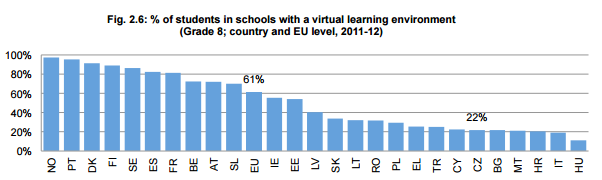 Vzdělávání českých učitelů
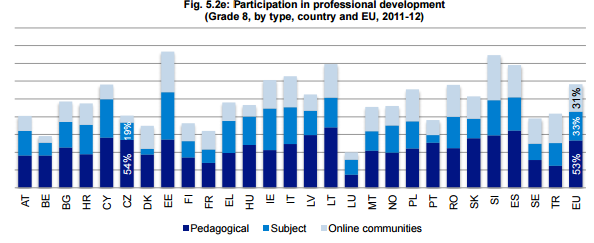 Online komunity
Typicky různé zaměření dle určitého tématu, českém prostředí asi nejvýraznější:
RVP.CZ
GUG
Microsoft učitelé
eTwinning
Scoop.it
…

V dnešní době stále důležitější ale také blogy, YouTube kanály, skupiny a sociálních sítích.
Různé přístupy
Pozorovatel
Začátečník
Socializátor
Ovlivňující
Odcházející

… nic není špatně.
Beth Kanter: stupně zapojení
Google EDU Groups
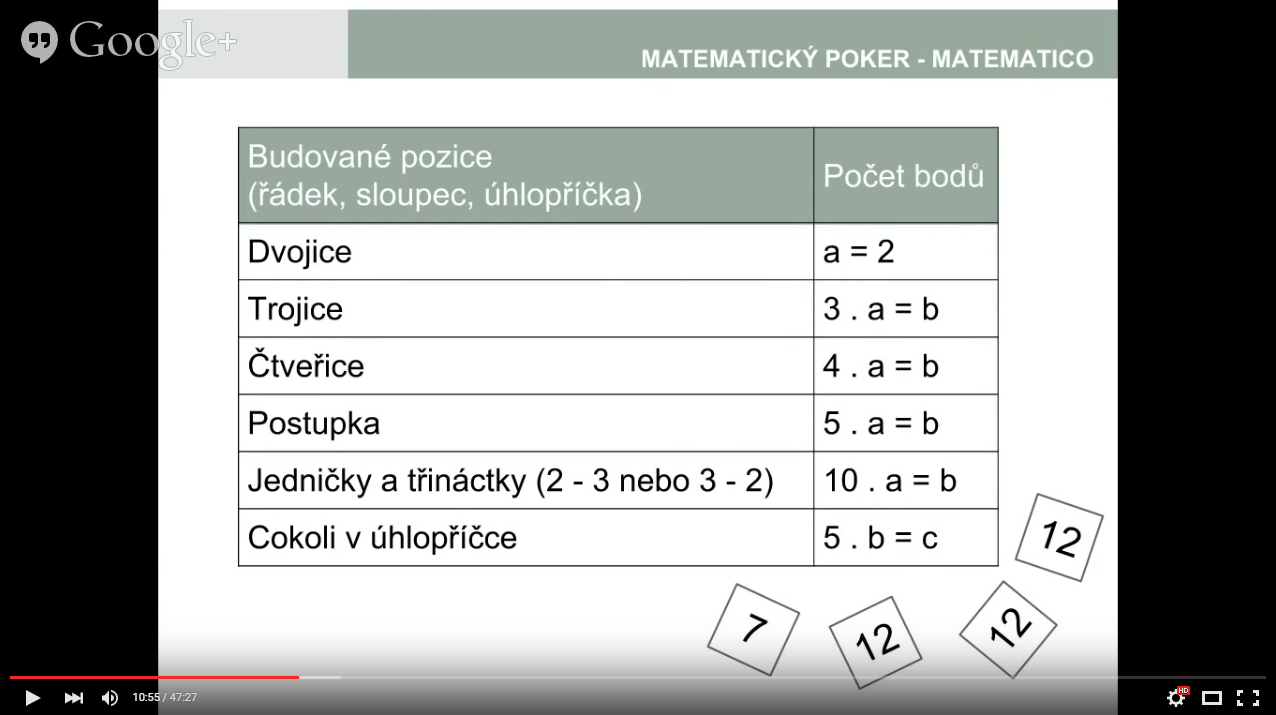 Skupiny:
GEG Děčín http://goo.gl/ueGkwh 
GEG Divy http://goo.gl/nmSAVi 
GEG Novojičínsko http://goo.gl/1bOju4 
GEG Podřipsko http://goo.gl/Co4ZY9 
GEG Učte s námi http://goo.gl/xuJzEk 
GEG UPOL http://goo.gl/TvwKBJ 



Spojuje učitele okolo technologií Google, Android, ale i lidi pracující s dalšími technologiemi.
Typicky se pořádají webináře přes Google Hangout
Metodický portál RVP
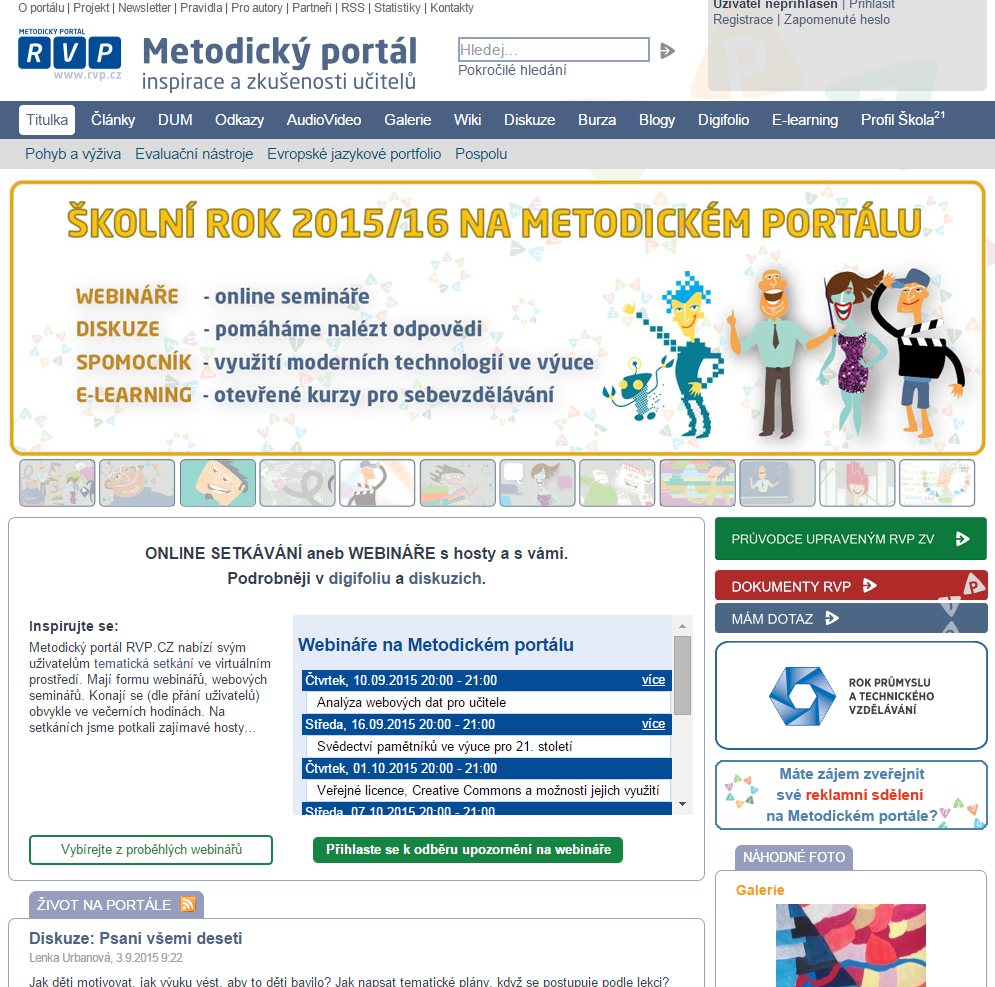 Odborné články
Blogy
Digifólia
Webináře
Diskuse
DUMy
Odkazy
E-learning
…

http://rvp.cz/
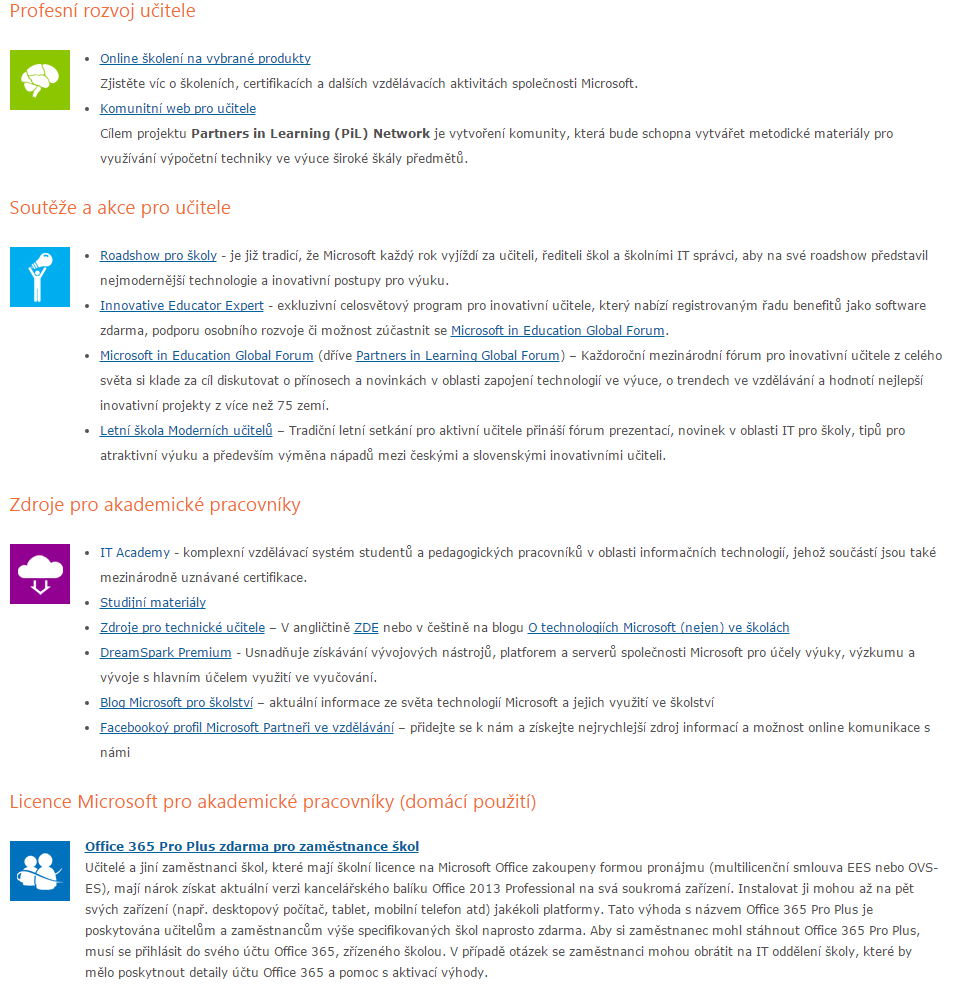 Microsoft
Vzděláváme pro budoucnost Program přináší širokou nabídku dotykových zařízení s operačním systémem Windows a bohatým vzdělávacím obsahem, ale i zásadní podporu s jejich zaváděním do výuky. Seznamte se s nabídkou zařízení, z které si vybere každá škola, nechte se inspirovat Referenčními školami, seznamte se s aplikacemi pro moderní výuku. www.VzdelavameProBudoucnost.cz
Komunitní web pro učiteleCílem projektu Partners in Learning (PiL) Network je vytvoření komunity, která bude schopna vytvářet metodické materiály pro využívání výpočetní techniky ve výuce široké škály předmětů.
Odznaky, soutěže, certifikace, letní škola, IT Academy, …
http://www.microsoft.com/cze/education/teachers/
Budoucnost?
Kariérní řád založený na portfoliu – tištěném, digitálním a online.
Potřeba komunikace s kolegy
Návaznost na DVPP
Součást PLE a VLE
Konektivismus
…
Osobní webRVP.cz profilGoogle ScholarSlideShareTwitterLinkedInGoogle+
Děkuji za pozornost